Self-Supervised Learning of Pretext-Invariant Representations
Ishan Misra, Laurens van der Maaten
(Facebook AI Research Team)
Presenter: Shovito Barua Soumma
Date: April 16, 2024

CVPR 2020, [1312 Citations as today]
[Speaker Notes: Presenter: Shovito Barua Soumma]
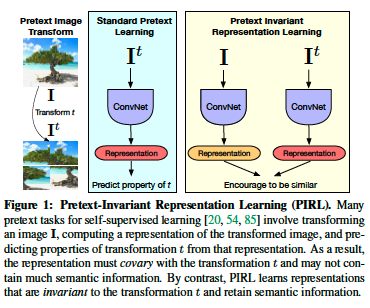 Background
Performance of SSL depends on pretext task
Traditional SSL leads to covariant representations that vary with transformations.
PIRL aims to learn invariant representations using pretext tasks by making representations similar for transformed versions of the same image
implement this by using a jigsaw puzzle-solving task as Pretext
[Speaker Notes: The system learns to recognize the original image regardless of how the pieces are shuffled. 
PIRL outperforms previous self-supervised methods on several benchmarks and even supervised pre-training for object detection.]
Prior Approach
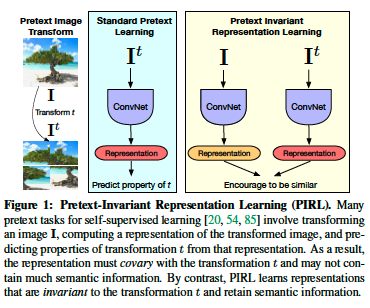 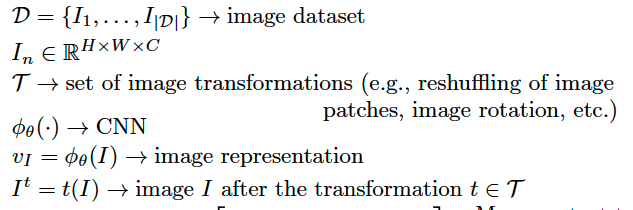 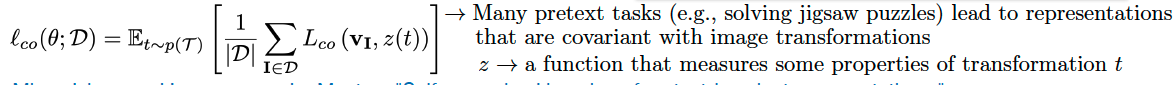 Invariant Loss Func.
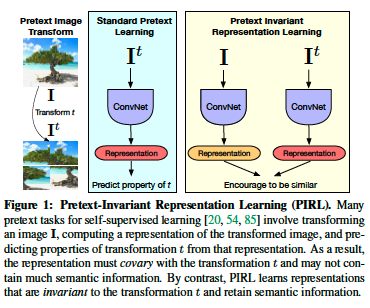 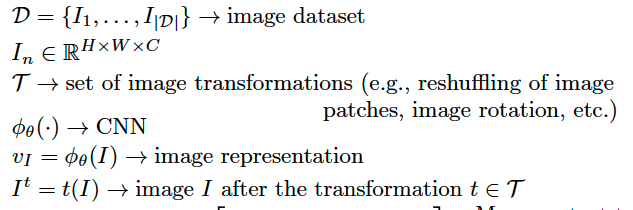 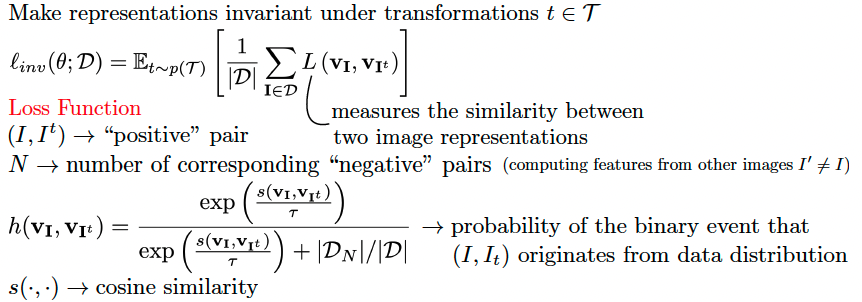 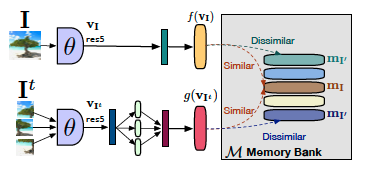 Invariant Loss Func.
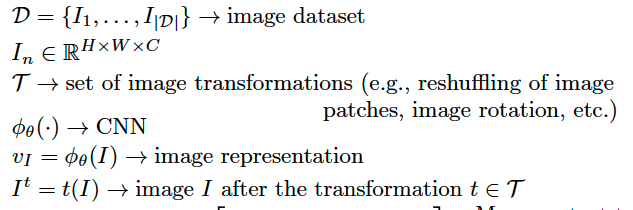 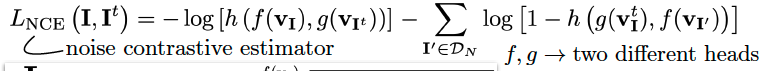 [Speaker Notes: Noise Contrastive Estimator: Concept from NLP
Two words are positive if they are coming from the same corpus

Avoid Trivial Solution
The use of different heads helps in enforcing the idea of invariance. The head �g can learn transformations that are necessary to make the representation of ��It​ similar to that of �I processed by head �f.]
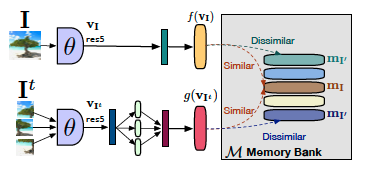 Memory Bank
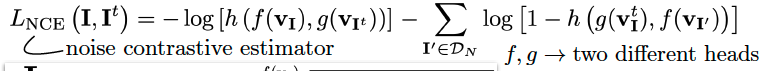 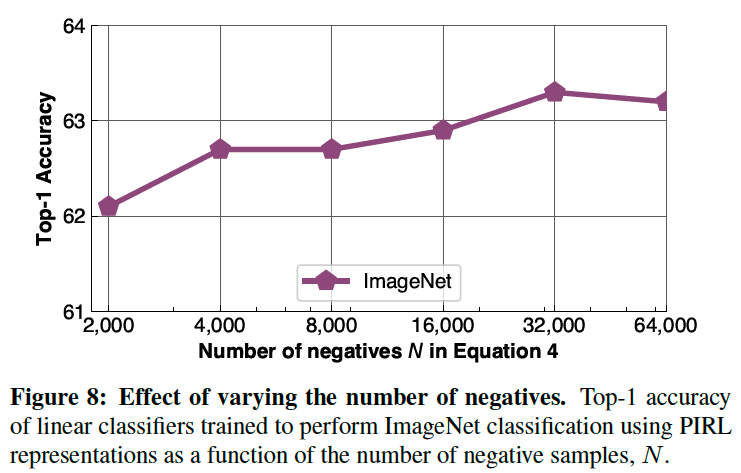 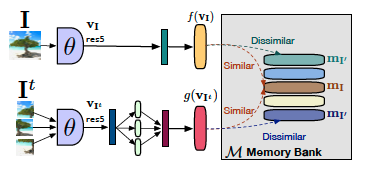 Memory Bank
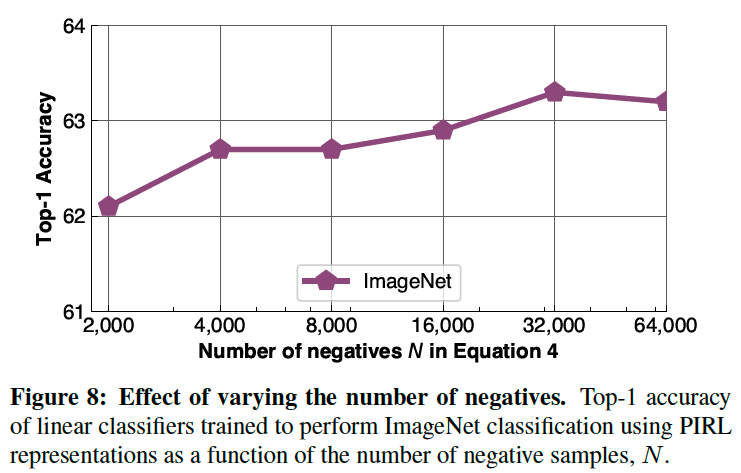 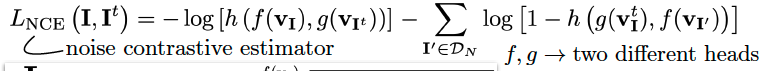 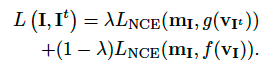 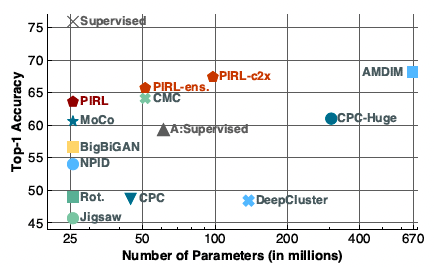 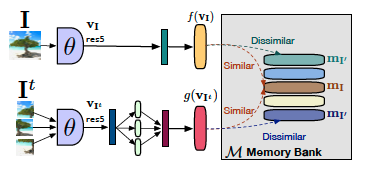 Memory Bank
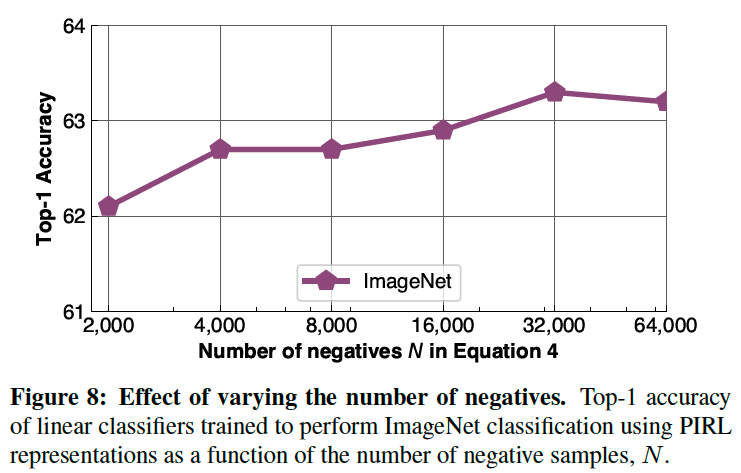 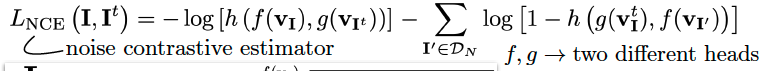 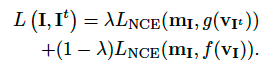 λ : balance between focusing on aligning the transformed and original image representations Vs ensuring consistency of the original image representation with its historical data.

By tuning λ, one can control the emphasis on learning invariance (when λ is higher) Vs maintaining a stable and consistent representation in the face of ongoing training (when λ is lower).
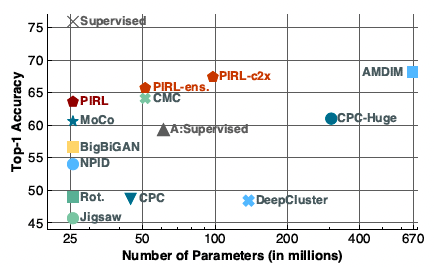